Status and Trends in Financing Supports and Services for People with IDD
2018 Annual Disability Statistics Compendium 
February 13, 2019
Washington, DC
Amie Lulinski, PhD, FAAIDD
Emily Shea Tanis, PhD, FAAIDD
Joy Wu, PhD
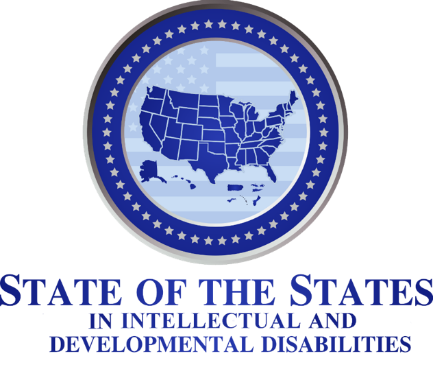 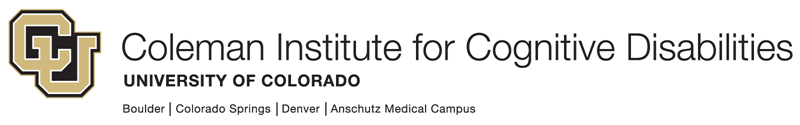 “Don’t tell me what you value, show me your budget, and I’ll tell you what you value.”



~Joe Biden, 47th Vice President of the United States
Follow the money
Data sources
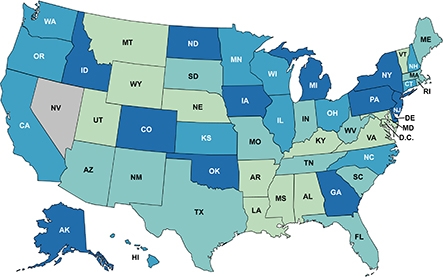 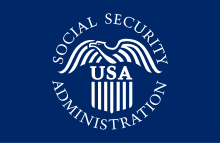 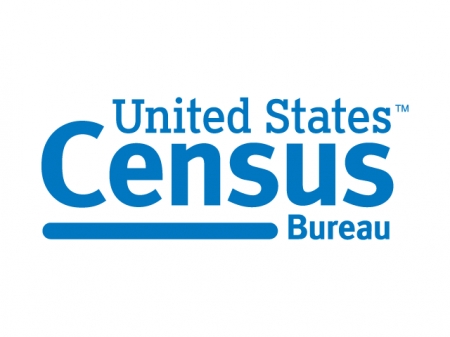 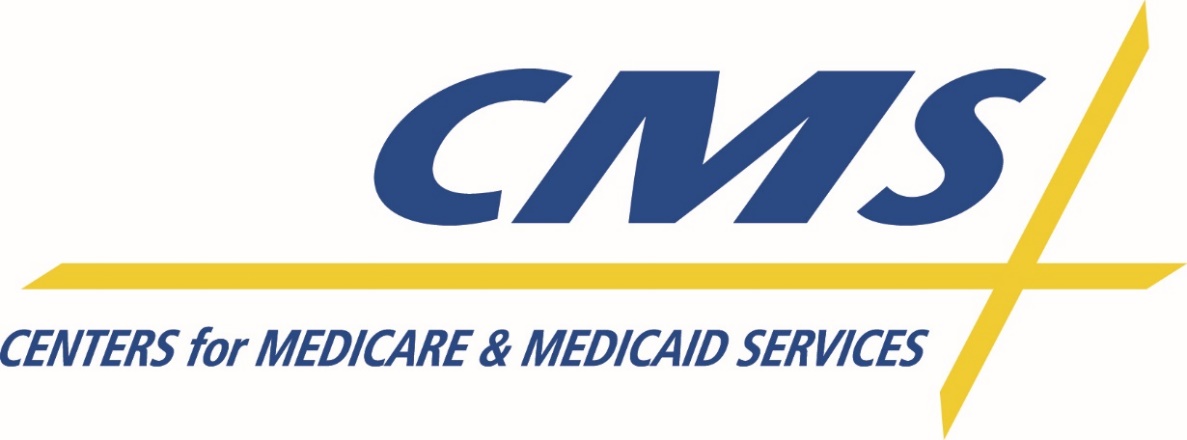 What data do we collect?
I. INSTITUTIONAL SERVICES FINANCIAL DATA(16 or more persons)

A. Public 16+ Institutional Services Funds 
1. State Funds
a. ICF/ID Medicaid Match
b. General Funds (not including state ICF/ID match)
c. Other State Funds (not including state ICF/ID match)
d. Local Funds in Excess of Match
2. Federal Funds
a. Federal ICF/ID
b. Title XX/Social Services Block Grant
c. Other Federal Funds

B.  Private 16+ Institutional Services Funds
1. State Funds
a. ICF/ID Medicaid Match
b. General Funds (not including state ICF/ID match)
c. Other State Funds (not including state ICF/ID match)
d. Local Funds in Excess of Match
2. Federal Funds
a. Federal ICF/ID
b. Other Federal Funds
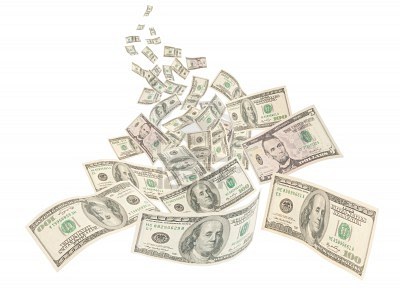 Sources: Braddock et. al. (1981-2017)
What data do we collect? (continued)
II. COMMUNITY SERVICES FINANCIAL DATA 
(15 or fewer persons)

A. Community Services Funds for 15 or Fewer Persons
1. State Funds
a. ICF/ID Medicaid Match
b. General Funds (not including state ICF/ID match)
c. Other State Funds (not including state ICF/ID match)
d. Local/County Funds in Excess of Match
e. SSI State Supplement Funds

2. Federal Funds
a. Public ICF/ID (<16)
b. Private ICF/ID (<16)
c. HCBS Waiver
d. Other Medicaid Services 
	1. Rehabilitation  Services
	2. Clinic Services
	3. Targeted Case Management
	4. Personal Care Services
	5. Other Medicaid Services
e. Title XX/Social Services Block Grant
f. Other Federal Funds 
g. SSI and Adults Disabled in Childhood (ADC) benefits – HCBS Waiver participants
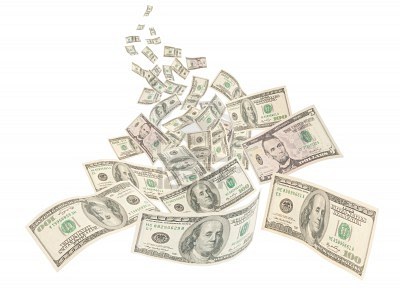 What data do we collect? (continued)
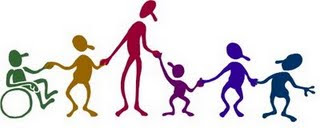 Key Program and Participant Categories
Data Note
Preliminary FY 2016-17 data
Additional analysis in progress
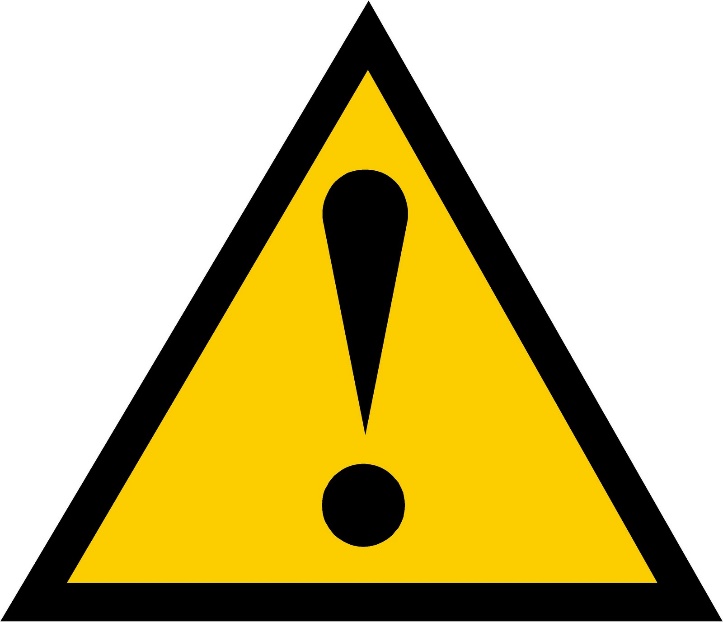 IDD services spending: FYs 1977 – 2017
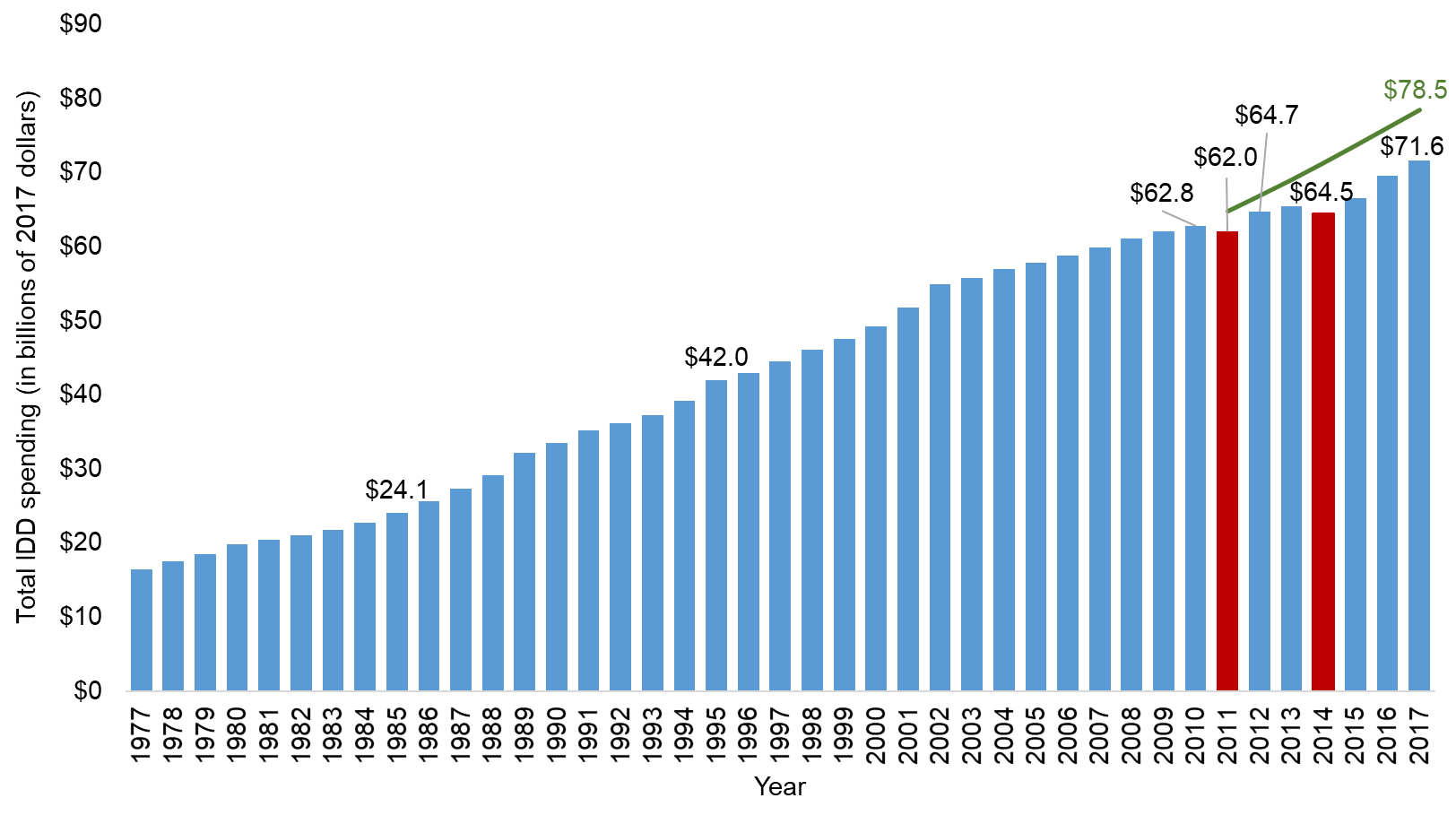 Federal, State, and Local Medicaid Spending in FY 2017
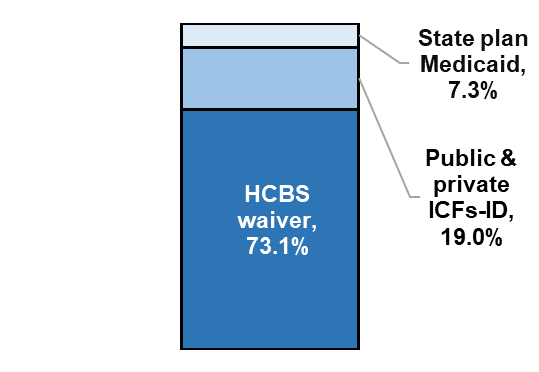 13.1%
19.0%
Total spending:
 $71.6 billion
Total Medicaid spending: 
$31.4 billion
Institutional and community spending
Number of people living in IDD Institutions in the US (FYs 1848 – 2017)
-91%
Projected Closure of State-Operated Institutions
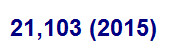 Source: Braddock, D., Hemp, R., Tanis, E.S., et al.(2017).The State of the States in Intellectual Disabilities:2017
Increased Demand for Six or Fewer Residential Services in the U.S.
Source: Braddock, D., Hemp, R., Tanis, E.S., et al.(2017).The State of the States in Intellectual Disabilities:2017
Individual & family support and supported employment spending
Growth between 1993 – 2017:
Supported Living/Personal Assistance: 1746%
Total Spending: 915%
Family Supports: 889%
Supported employment: 74%
Caregiving families
State IDD Agency Technology Spending
Fiscal effort
The Book
Financial and Programmatic Trends Through FY 2015

Published by
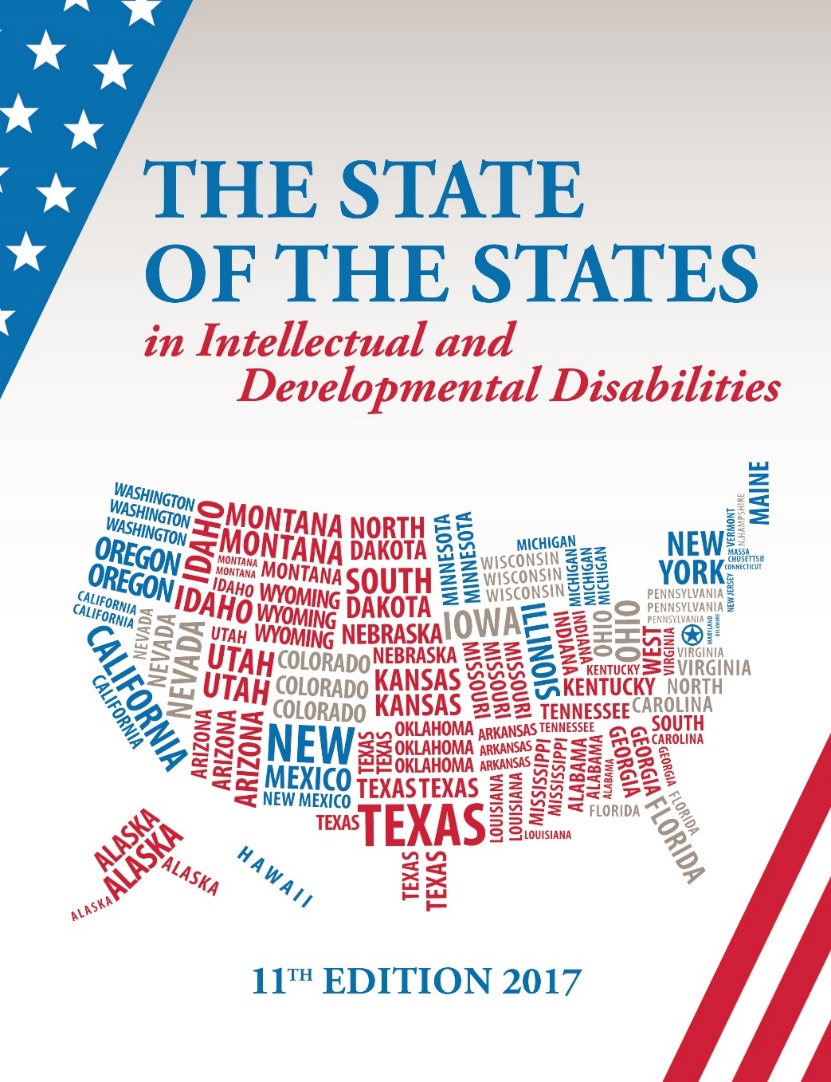 State profile www.stateofthestates.org
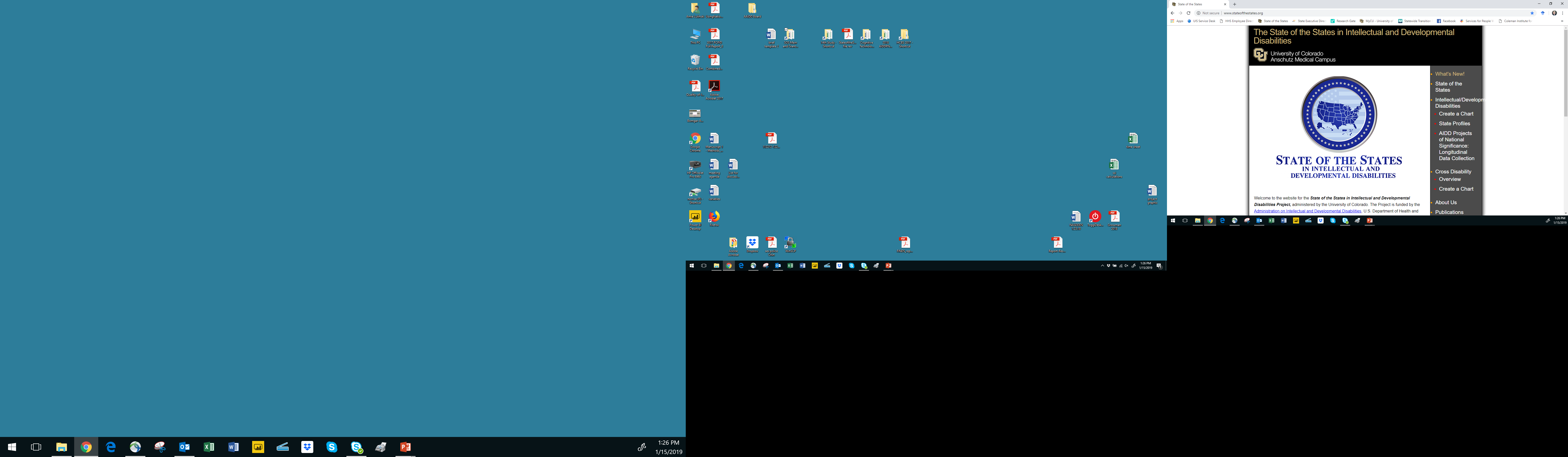 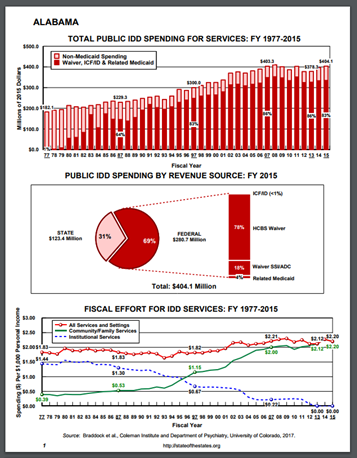 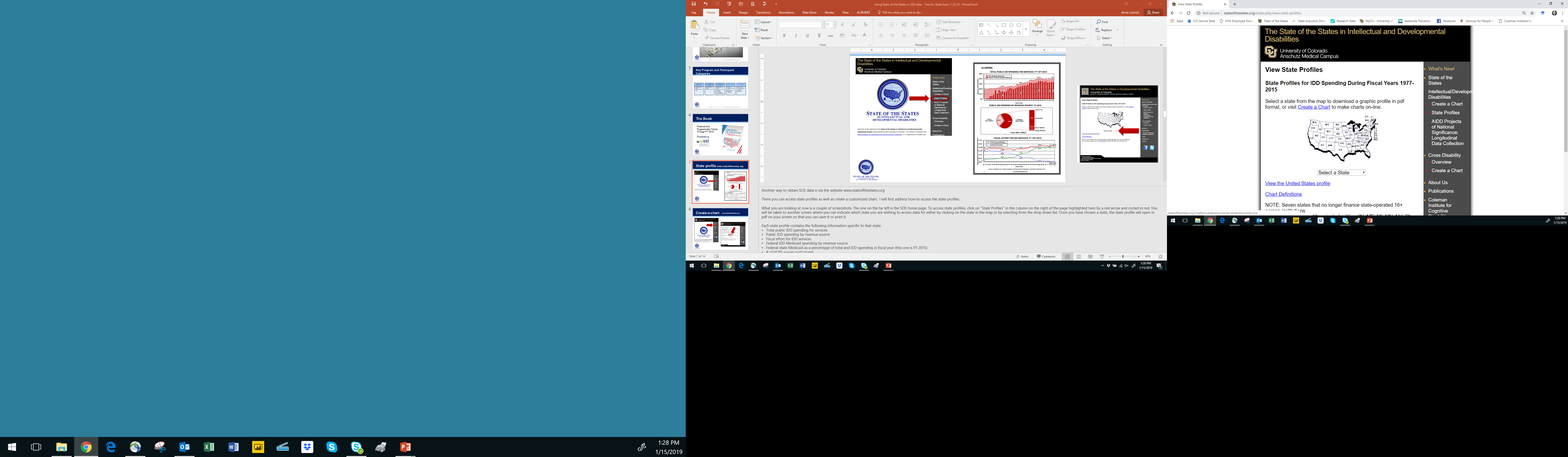 Create-a-chart
www.StateoftheStates.org
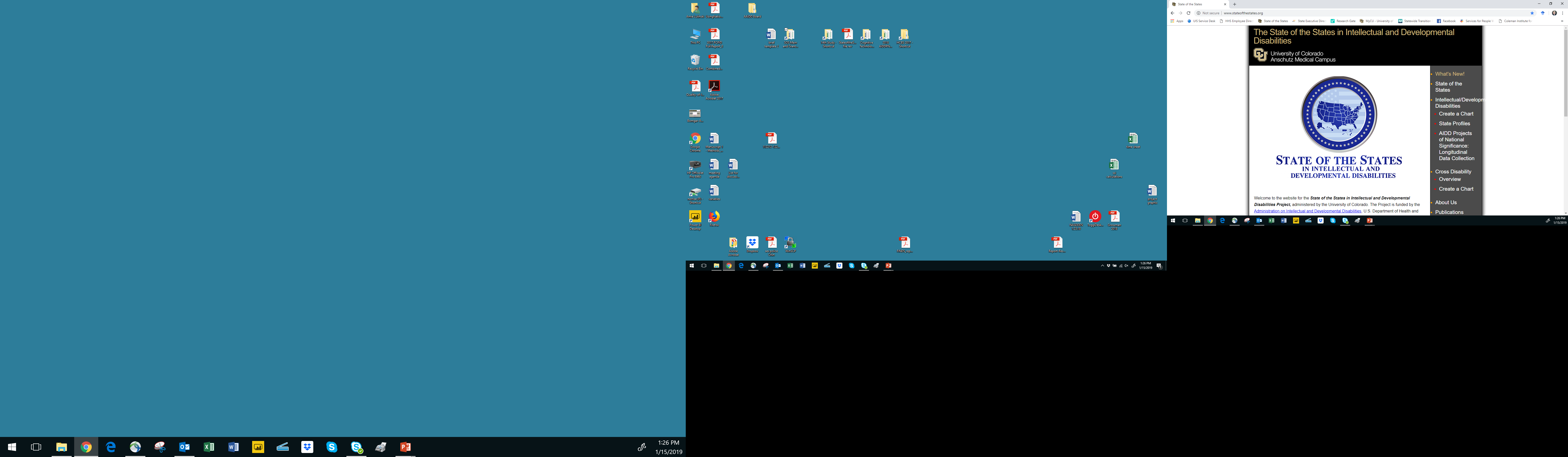 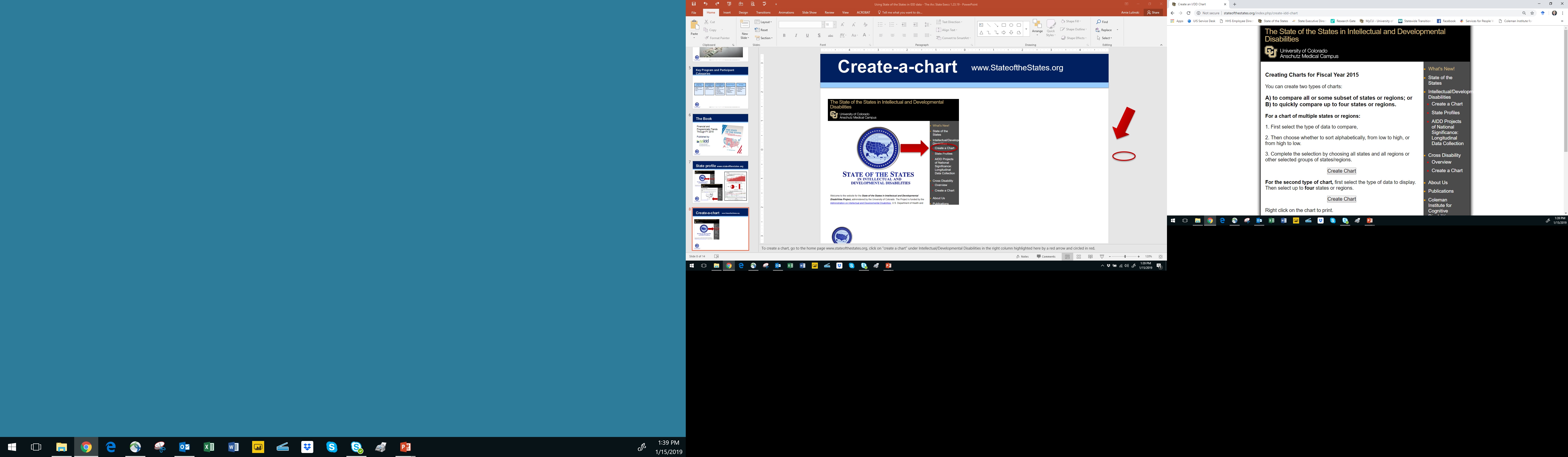 Create-a-chart (state)www.stateofthestates.org
Print to PDF & paste into documents and presentations (don’t forget to cite!)
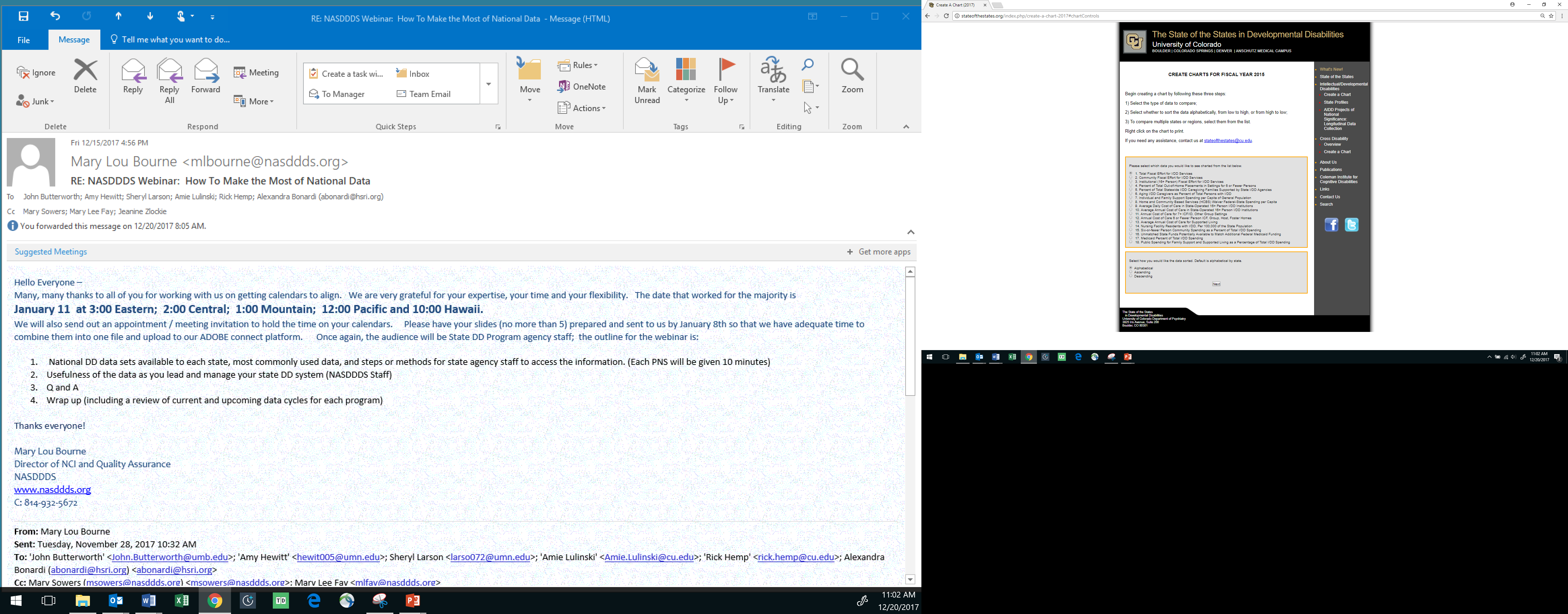 Choose your variables
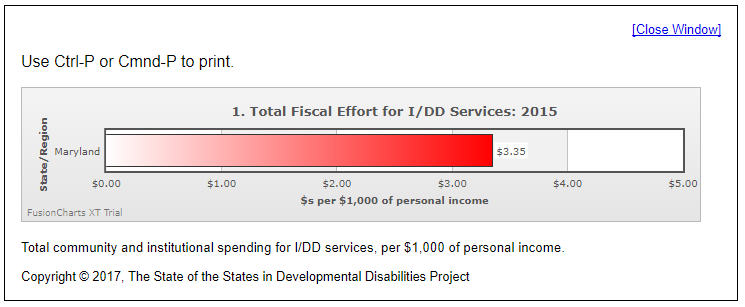 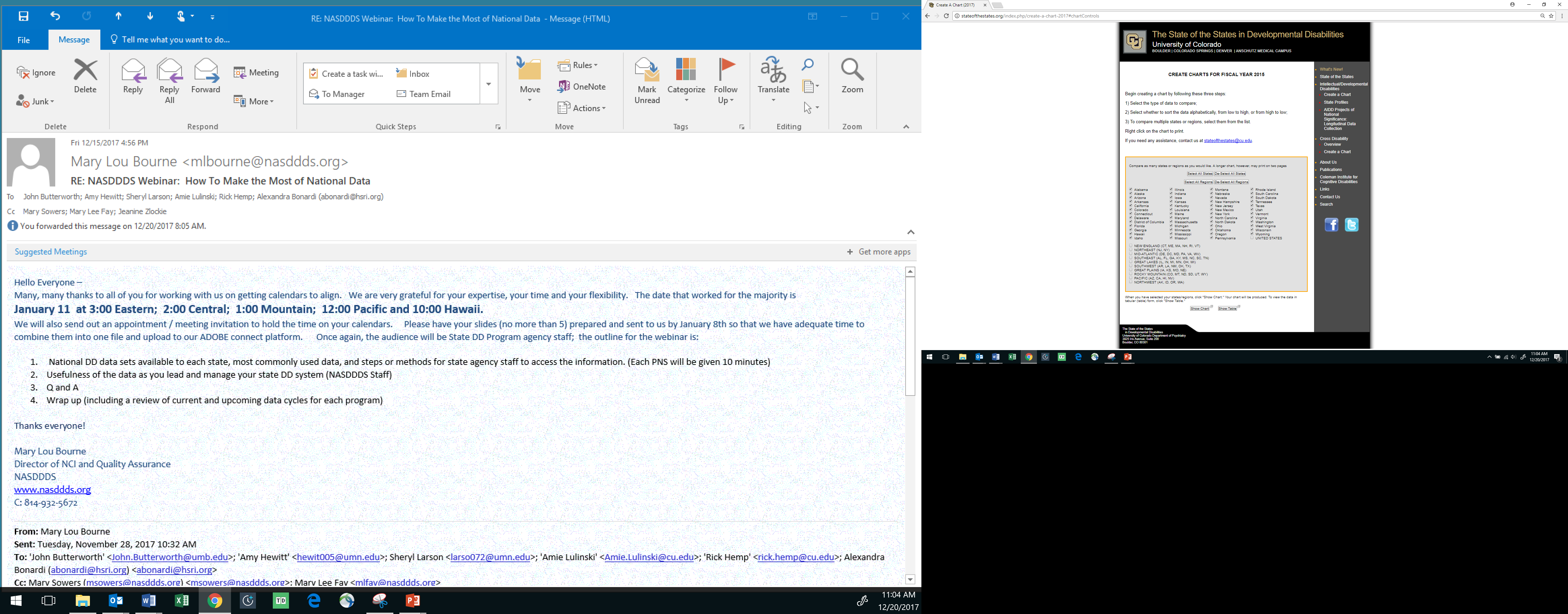 Choose your state(s)
Click next
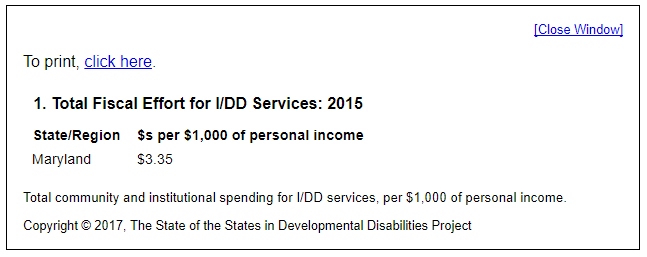 Click table   or chart
Data briefs, presentations, & TA
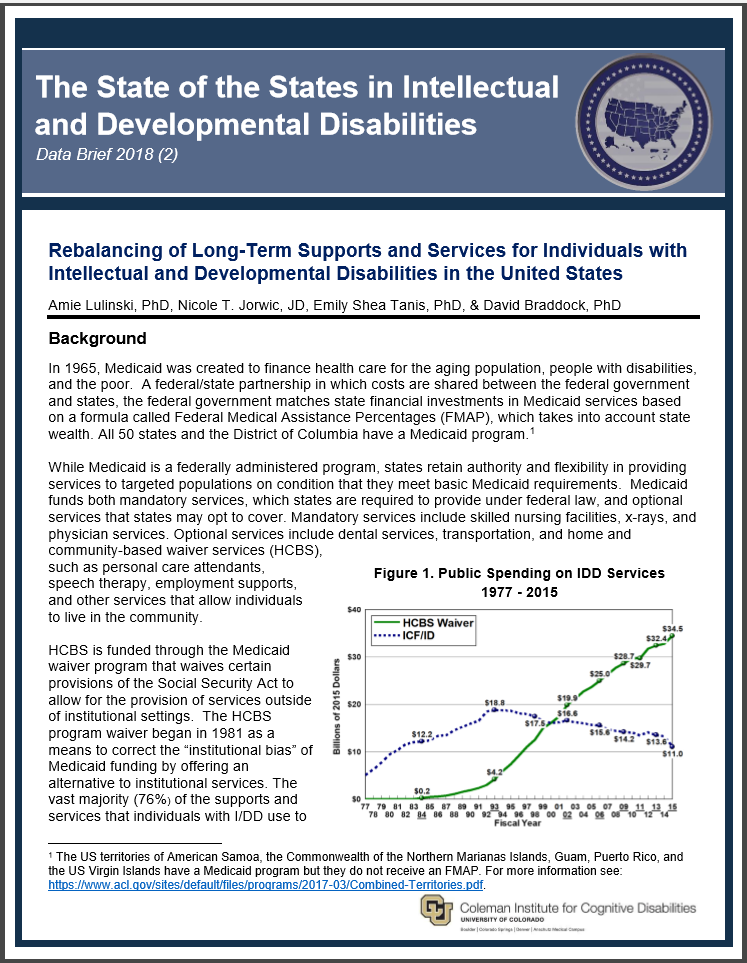 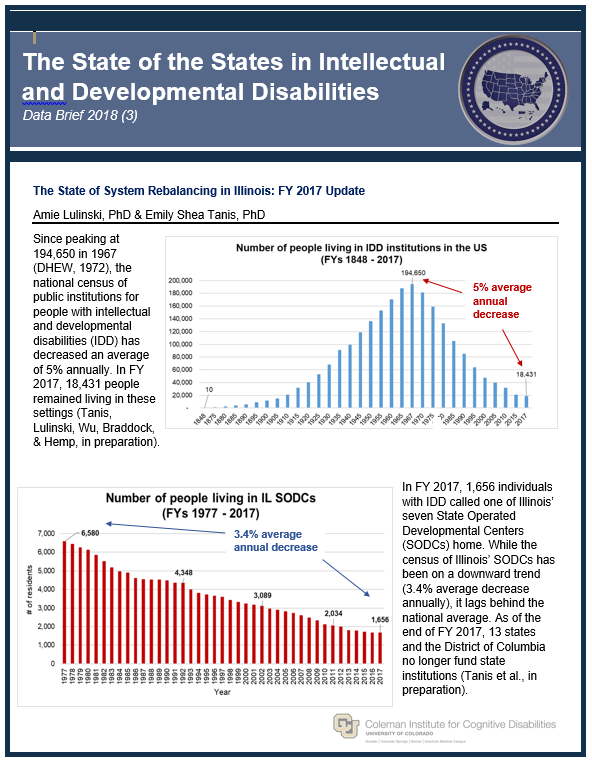 THANK YOU!
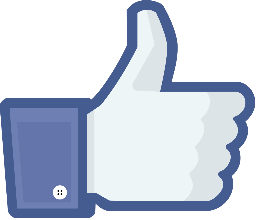 To learn more about the Coleman Institute visit www.ColemanInstitute.org 



For more information about 
State of the States visit: http://www.StateoftheStates.org
Like us on 
Facebook

Follow us on Twitter @SOS_in_DD 

Email us:
Shea.Tanis@cu.edu
Amie.Lulinski@cu.edu
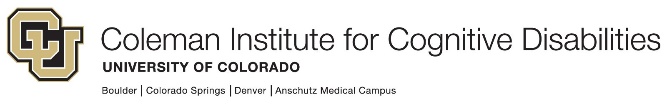 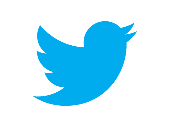 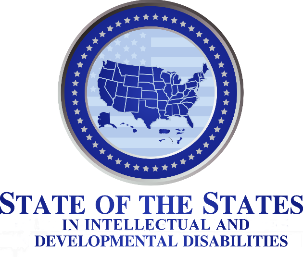 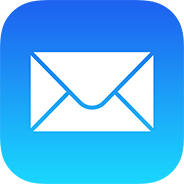 Financial support was obtained from the U.S. Administration on Intellectual and Developmental Disabilities and the Coleman Institute for Cognitive Disabilities, University of Colorado.